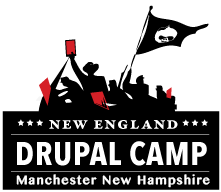 Choosing a Graphing Library for the Modern Web
Questions to Ask as a Non-Developer
Heather Bauer
NEDCamp
Saturday, October 1st, 2016 – 4:15
Introduction
About Me: Heather Bauer
UX Product Specialist at BioRAFT
M.S. in Human Factors in Information Design at Bentley University
Co-Organizer of Boston Service Jam 2014
Expert in Residence for GA UXD course summer 2014
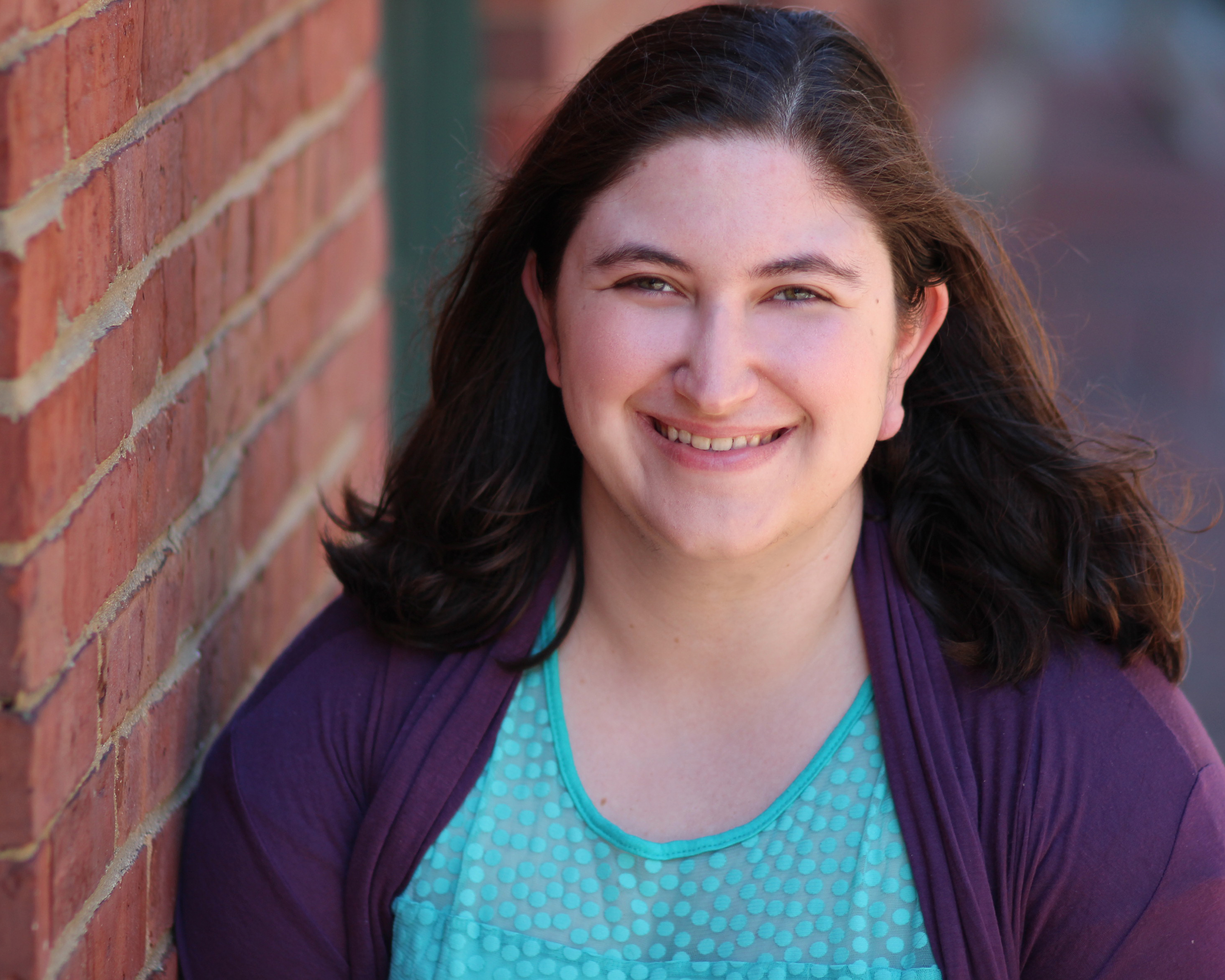 drupal.org/u/hezzieb
twitter.com/hezzieb524 
linkedin.com/in/heathersbauer
Introduction
About BioRAFT
Enterprise safety, compliance & training software for lab scientists and those that work with them built with Drupal
SaaS, multi-site application.
WE’RE HIRING!
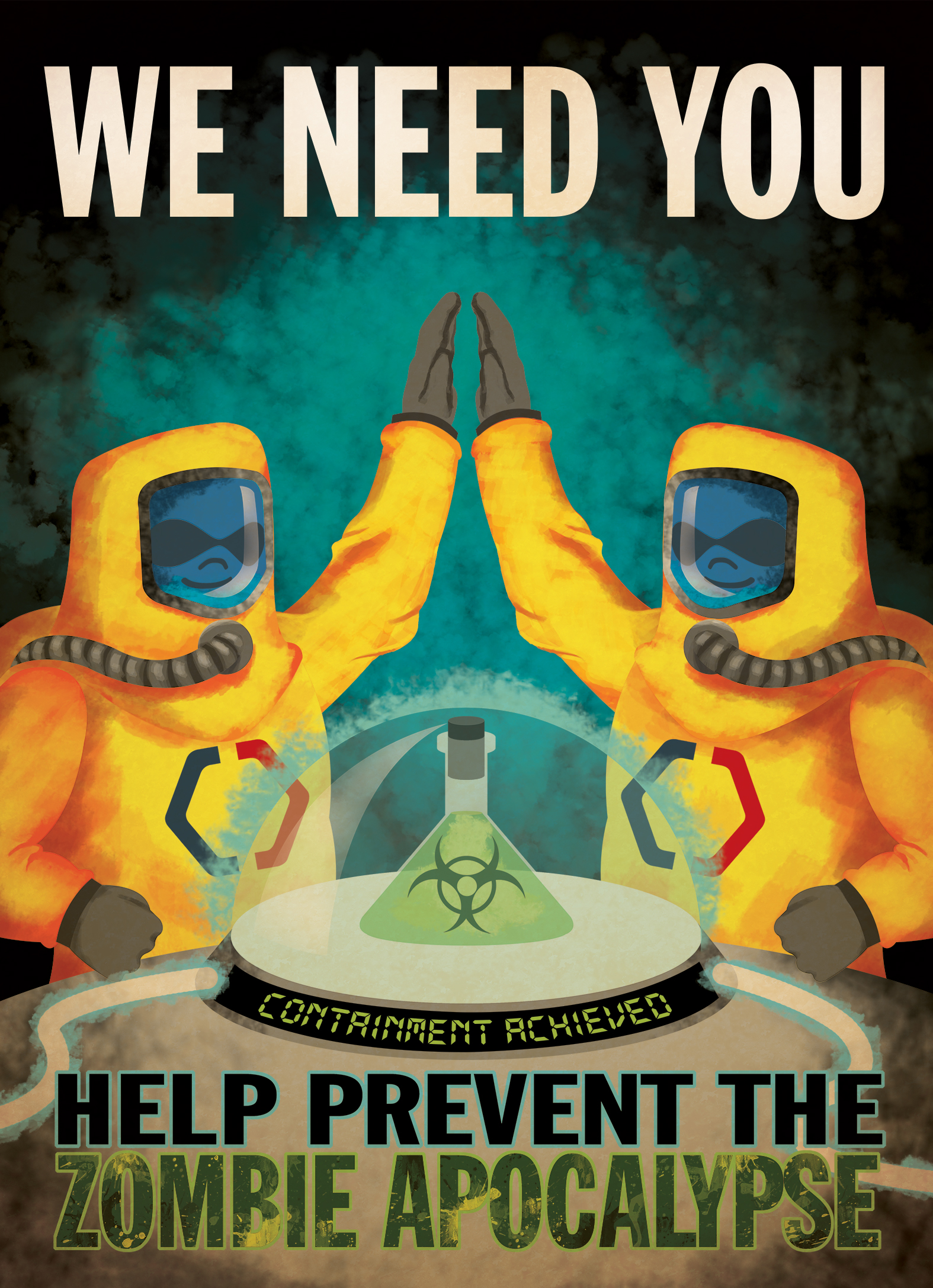 BioRAFT.com
DrupalNights.org
[Speaker Notes: Enterprise safety, compliance & training software for lab scientists and those that work with them built with Drupal]
Introduction
About You
Usability Professionals
Project Managers
Developers
Other
Introduction
Agenda
Introduction
The problem
Questions to ask
Popular options
Our final winner
Q & A
The Problem
The Problem
The Death of Flash
[Speaker Notes: Photo: http://www.bluegrassdigital.com/media/100737/death-of-adobe-flash.jpg]
The Problem
The Death of Flash
Hated for slowing down computers
Security concerns
Not supported on mobile devices
Chrome will block Flash from auto loading by the end of 2016 (10 exceptions)
Mozilla is beginning to phase the player out
Even Adobe is moving to HTML5
[Speaker Notes: http://www.businessinsider.com/adobe-flash-is-dying-a-death-by-1000-cuts-and-thats-a-good-thing-2015-8
http://digiday.com/platforms/google-chrome-block-adobe-flash/
https://www.cnet.com/news/google-to-block-flash-on-chrome-only-10-websites-exempt/
http://www.bbc.com/news/technology-36301904
http://fortune.com/2016/07/21/mozilla-google-facebook-phasing-adobe-flash/
http://www.huffingtonpost.com/entry/adobe-phasing-out-flash_us_565de8cde4b072e9d1c37767]
The Problem
What’s Replacing Flash?
[Speaker Notes: Photo: https://www.w3.org/html/logo/downloads/HTML5_Logo_512.png]
The Problem
What’s Replacing Flash?
58% faster
Can run on any computer or mobile device
Touch screen compatible
Doesn’t require a plug-in or player installation
[Speaker Notes: http://www.howtogeek.com/179213/why-browser-plug-ins-are-going-away-and-whats-replacing-them/
https://www.emaze.com/blog/your-first-emazing-experience/]
Questions to Ask
Questions to Ask
Our Considerations
Does the data leave our servers?
Can it be used on all of our supported browsers?
What charts are available?
Will it work on mobile devices?
What are the accessibility concerns?
What is your budget?
Questions to Ask
Does the data leave our servers?
Could be important for data policies
It was important to us that we did not have send our data out to be processed
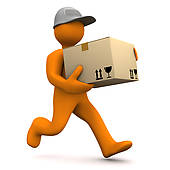 [Speaker Notes: Photo: http://sr.photos2.fotosearch.com/bthumb/CSP/CSP992/k13261660.jpg]
Questions to Ask
Which browsers are supported?
Do you have commitments to support specific browsers?
What legacy browsers are you still supporting?
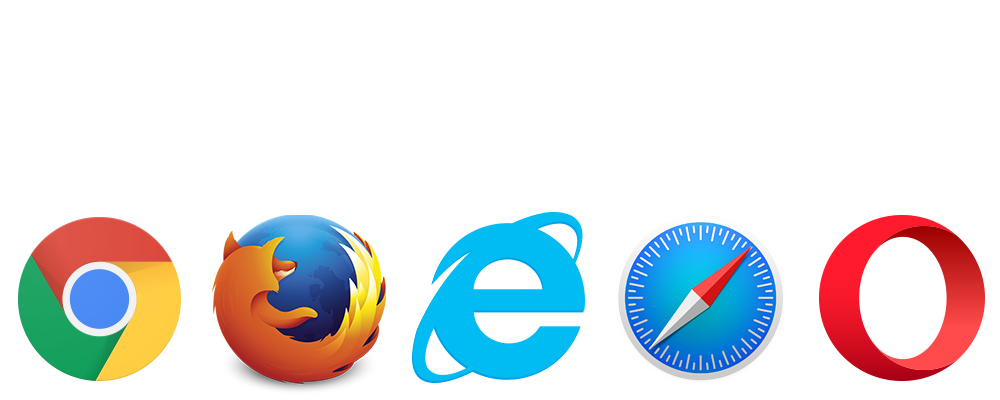 [Speaker Notes: Photo: http://outdatedbrowser.com/public/imgs/browsers-bg.png]
Questions to Ask
What charts are available?
Is there a particular chart type you need?
Can you create custom chart types?
Do you have resources to create chart types?
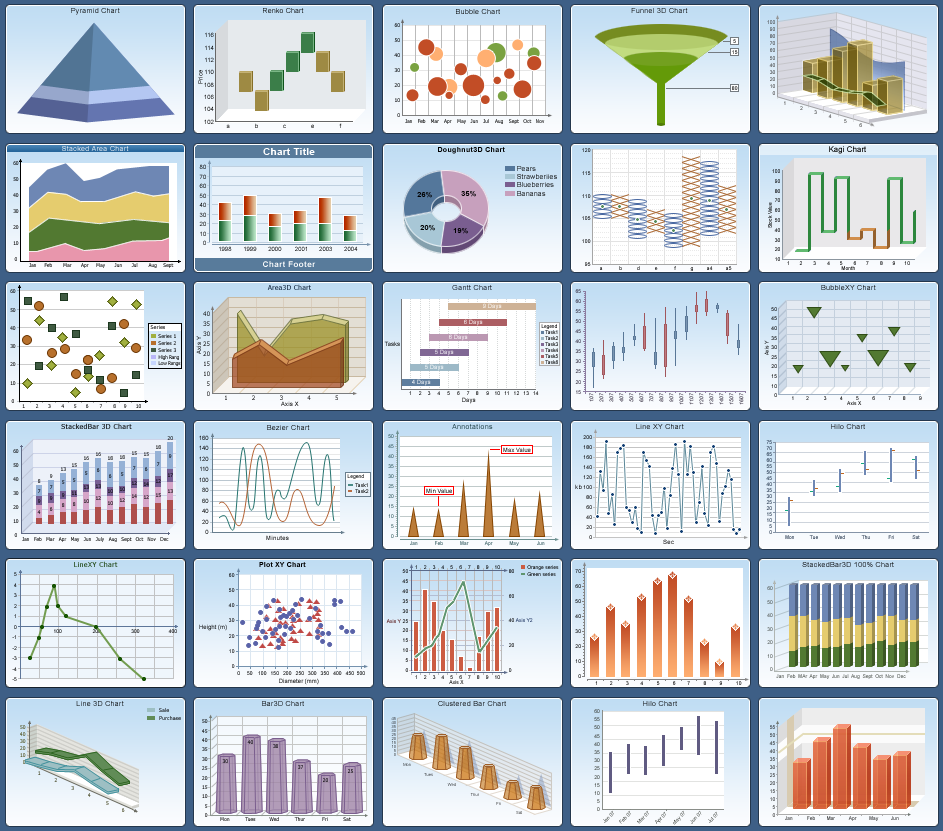 [Speaker Notes: Photo: http://helpcentral.componentone.com/NetHelp/ActiveReports6/images/charts_new.png]
Questions to Ask
Will it work on mobile devices?
Is mobile functionality necessary?
This is related to the browser conversation
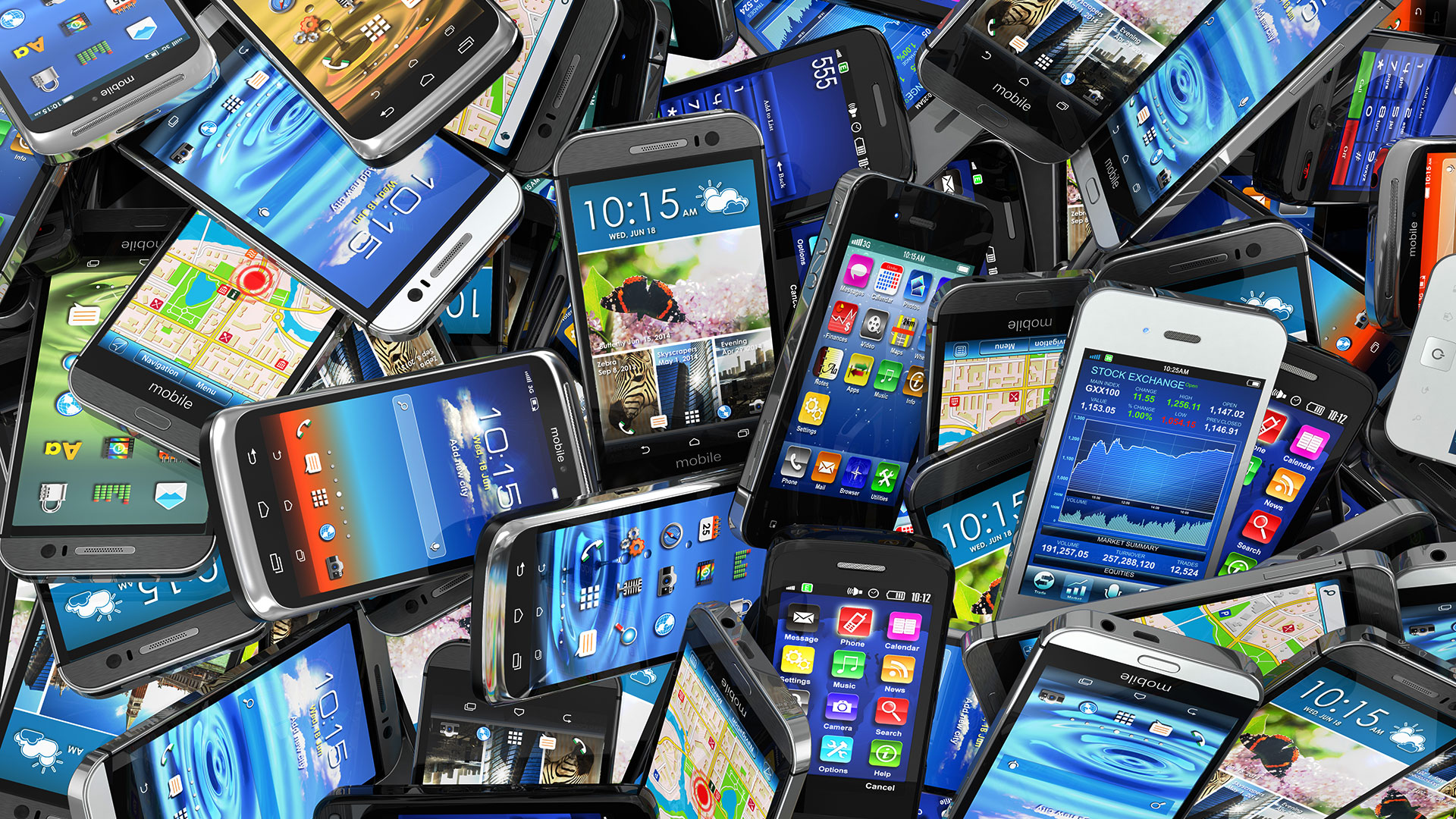 [Speaker Notes: Photo: http://marketingland.com/wp-content/ml-loads/2014/12/mobile-smartphones-pile-ss-1920.jpg]
Questions to Ask
What are the accessibility concerns?
Issues for low vision and colorblind
Provide text alternative that provides the same data (WCAG 2.0 Guideline 1.1.1)
Readable in black and white – textures and patterns (WCAG 2.0 Guideline 1.4.1)
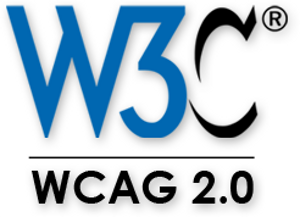 [Speaker Notes: http://accessibility.psu.edu/images/charts/
http://www.accessiq.org/news/news/2015/02/accessible-charts-and-information-graphics
https://www.paciellogroup.com/blog/2013/12/using-aria-enhance-svg-accessibility/
https://www.webaccessibility.com/best_practices.php?technology_platform_id=120
http://alistapart.com/article/accessibledatavisualization
Photo: http://tsubaki.ca/images/uploads/w3c-wcag.png]
Questions to Ask
What is your budget?
There’s a large variety of price points
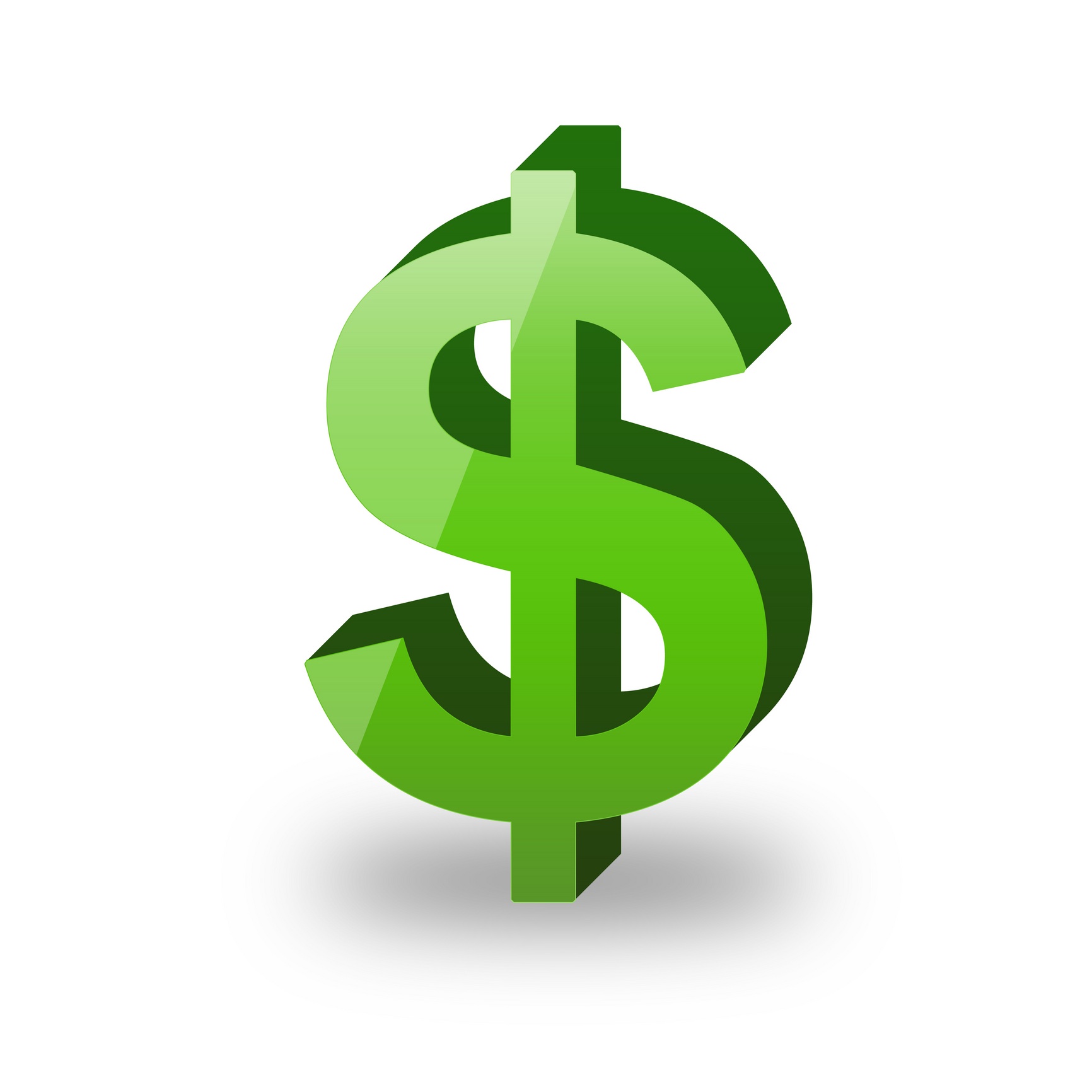 [Speaker Notes: Photo: http://images.clipartpanda.com/green-dollar-sign-clipart-consulting-clipart-green-dollar-signwhat-is-your-time-worth----rogue-river-consulting-blog-sp0s3dup.jpg]
Questions to Ask
What other features are included?
Weigh the additional feature sets
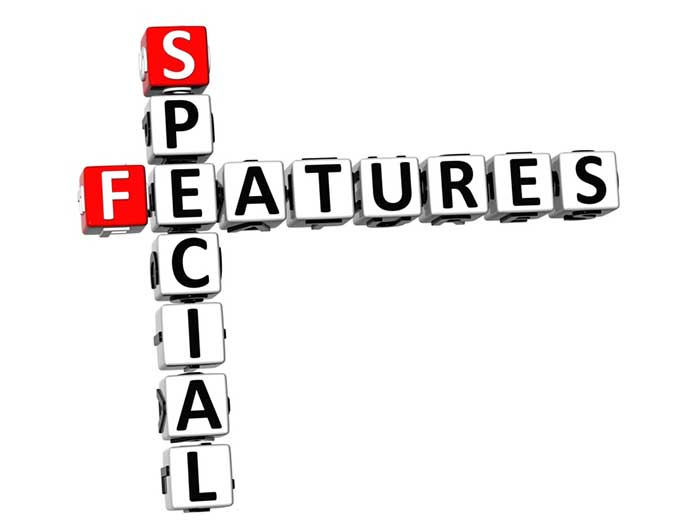 [Speaker Notes: Photo: https://media.licdn.com/mpr/mpr/shrinknp_800_800/AAEAAQAAAAAAAAfMAAAAJDE0YWMzYjY2LTZiZmItNDMxMS1hZjhkLTZkOWViYjE0NzMwZA.jpg]
Popular Options
Popular Options
Popular Options
Google Charts https://developers.google.com/chart/ 
D3.js https://d3js.org/ 
Chart.js http://www.chartjs.org/ 
FusionCharts http://www.fusioncharts.com/ 
Highcharts http://www.highcharts.com/ 
Zingchart https://www.zingchart.com/ 
And many more!
[Speaker Notes: goo]
Our Final Winner
Final Winner
Final Winner
[Speaker Notes: goo]
Questions?
Photo Credits
http://www.bluegrassdigital.com/media/100737/death-of-adobe-flash.jpg 
https://www.w3.org/html/logo/downloads/HTML5_Logo_512.png
http://sr.photos2.fotosearch.com/bthumb/CSP/CSP992/k13261660.jpg 
http://outdatedbrowser.com/public/imgs/browsers-bg.png 
http://helpcentral.componentone.com/NetHelp/ActiveReports6/images/charts_new.png
http://marketingland.com/wp-content/ml-loads/2014/12/mobile-smartphones-pile-ss-1920.jpg 
http://tsubaki.ca/images/uploads/w3c-wcag.png 
http://images.clipartpanda.com/green-dollar-sign-clipart-consulting-clipart-green-dollar-signwhat-is-your-time-worth----rogue-river-consulting-blog-sp0s3dup.jpg
https://media.licdn.com/mpr/mpr/shrinknp_800_800/AAEAAQAAAAAAAAfMAAAAJDE0YWMzYjY2LTZiZmItNDMxMS1hZjhkLTZkOWViYjE0NzMwZA.jpg
Resources
http://www.businessinsider.com/adobe-flash-is-dying-a-death-by-1000-cuts-and-thats-a-good-thing-2015-8 
http://digiday.com/platforms/google-chrome-block-adobe-flash/ 
https://www.cnet.com/news/google-to-block-flash-on-chrome-only-10-websites-exempt/ 
http://www.bbc.com/news/technology-36301904 
http://fortune.com/2016/07/21/mozilla-google-facebook-phasing-adobe-flash/ 
http://www.huffingtonpost.com/entry/adobe-phasing-out-flash_us_565de8cde4b072e9d1c37767 
http://www.howtogeek.com/179213/why-browser-plug-ins-are-going-away-and-whats-replacing-them/ 
https://www.emaze.com/blog/your-first-emazing-experience/ 
http://accessibility.psu.edu/images/charts/ 
http://www.accessiq.org/news/news/2015/02/accessible-charts-and-information-graphics 
https://www.paciellogroup.com/blog/2013/12/using-aria-enhance-svg-accessibility/ 
https://www.webaccessibility.com/best_practices.php?technology_platform_id=120 
http://alistapart.com/article/accessibledatavisualization
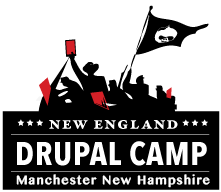 Choosing a Graphing Library for the Modern Web
Slides will be available on drupalnights.org/library
twitter.com/hezzieb524 
linkedin.com/in/heathersbauer
Heather Bauer
NEDCamp
Saturday, October 1st, 2016 – 4:15